2018년
  
국제대학교 교육만족도 조사 
「졸업생」 결과 보고서
2019. 01.
Part D
Part A
Part C
Part B
Part E
03
10
27
33
55
조사 개요
주요 결과 요약
Action Matrix 분석
직무만족도 및 취업경로
결론 요약 및 제언
조사 개요
Part A
1. 조사 목적			04
2. 조사 설계			05
3. 조사 내용			06
4. 응답자 특성		07
5. 지수 산출 Process		08
1. 조사 목적
국제대학교 졸업생을 대상으로 재학기간 동안 느낀 학교의 교육서비스 및 사회현장에서 느끼는 교육프로그램 만족도 조사를 통해향후 보다 나은 교육프로그램 개발과 교육 서비스를 제공하기 위한 기초자료를 수집하는 데 목적이 있음.
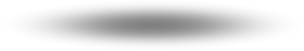 대학 환경 및 교육 환경
대학교육의
활용성
전반적
만족도
직무만족도 및 취업경로
대학의 명성
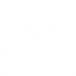 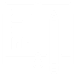 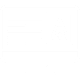 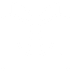 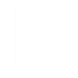 향후 국제대학교 보다 나은 교육 프로그램 개발, 교육 서비스 제공을 위한 기초 자료 마련
2. 조사 설계
조사 대상
국제대학교 졸업생
조사 방법
구조화된 설문지를 이용한 전화 조사
조사 시기
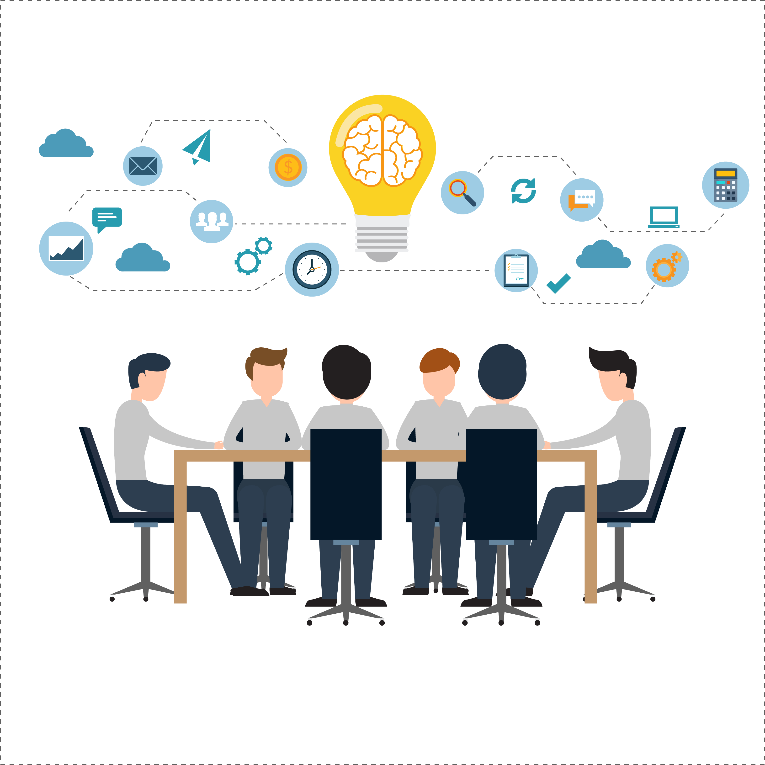 2018년 11월 6일 ~ 11월 9일
표본규모 및 구성
213명
3. 조사 내용
대학환경 및
교육환경
시설공간 만족
실험 장비/기자재 만족
학과 교육과정 구성 체계적
사회수요 반영한 학과 개설과목
행정서비스 만족
교수님 강의 열의
교수님 취업 및 진로상담 잘해줌
대학환경 및 교육환경 전반적 만족도
취업 지원 다양한 프로그램 개설
취업 관련 프로그램 실제 취업에 도움
학과별 특성을 고려한 현장실습 및 산업체 인턴십
외국어 교육 실제 어학능력 향상에 도움
해외 어학연수 프로그램 다양
다양한 장학금 지원 프로그램
장학금 금액 적정
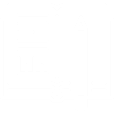 대학환경 및
활용성
전공분야 전문 지식
외국어능력
의사소통능력
수리능력
문제해결능력
자기개발능력
자원관리능력
대학교육 활용성 전반적 만족도
대인관계능력
정보능력
기술능력
조직이해능력
직업윤리
인성
창의성 / 책임감
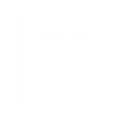 대학의 명성
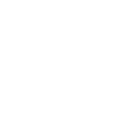 학위의 취업 등 진로목표 달성 도움	
명성 및 평판이 졸업 이후 목표달성에 도움	
회사의 상급자 및 고용주 국제대학교 출신 긍정적 인식
대학 명성 전반적 만족도
전반적 만족도
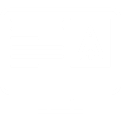 직무만족도 및
취업경로
과거 전반적 만족도	
현재 전반적 만족도	
추천의향
직무 전반 만족
직무 기대 대비 만족
직무 추천 의향
구직 시 어려웠던 점
전공 지식의 업무수행 도움
전공과 직무간 관계
취업 정보 및 취업 채널
첫 취업경로
전문대학 졸업에 따른 직장생활/구직 한계점
직장 선택 시 고려요인
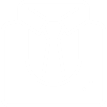 4. 응답자 특성
전체 응답자 213명에 대한 응답자 구성은 다음과 같음.
직업별
계열
성별
연령별
입학도별
(n=213, %)
(n=213, %)
(n=213, %)
(n=213, %)
(n=213, %)
5. 지수 산출 Process
1) 척도(Scale)
본 조사의 평가 척도에 따른 분석은 100점 만점 환산점수로 분석하였음.
측정 척도
점수 환산 기준
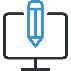 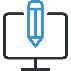 매우 그렇다
100점
7점
Top3
그렇다
83.3점
6점
그런 편이다
5점
66.7점
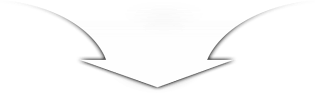 긍정도 부정도 아닌 보통 비율
보통이다
4점
50.0점
그렇지 않은 편이다
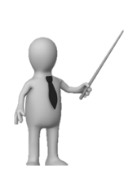 3점
33.3점
Bottom3
그렇지 않다
2점
16.7점
전혀 그렇지 않다
1점
0.0점
* 7점 척도를 100점 만점으로 환산하여 산출된 값을 지수로 사용함
5. 지수 산출 Process
2) 지수 산출 방법
설문의 만족도 점수는 각 측정항목을 100점으로 환산한 후, 차원들의 평균을 통해 종합만족도를 산출함.
종합
차원
종합 만족도
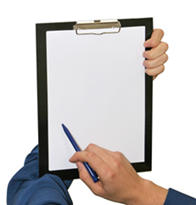 대학 환경 및 교육 환경
대학교육의
활용성
전반적
만족도
대학의 명성
주요 결과 요약
Part B
1. 종합만족도		11
2. 주요만족도		15
3. 차원별 만족도		17
   - 대학 환경 및 교육 환경		17
   - 대학교육의 활용성		19
   - 대학의 명성		22
   - 전반적 만족도		24
1. 종합만족도
1) 시계열 분석
2018년 국제대학교 졸업생 종합만족도는 61.2점으로, 전년 대비 +1.8점 상승함.
연도별 종합만족도
(Base=전체, n=213, 100점 만점)
▲1.8
▲1.6
* 전년 대비 GAP (2018-2017)
※ GAP : 소수점 둘째 자리 반올림으로 인한 0.1의 오차가 있을 수 있음
1. 종합만족도
2) 졸업 계열별
계열별로 살펴보면, 자연계열이 68.8점으로 가장 높고, 다음으로 예체능계열(66.6점) > 인문사회계열(61.9점) > 공학계열(54.4점) 순임.
졸업 계열별 전년 대비 만족도는 예체능계열(+8.7점)의 상승폭이 가장 큼.
졸업 계열별 종합만족도
(Base=전체, n=213, 100점 만점)
전년 대비 GAP ▶
전체 대비 GAP ▶
* Base가 작아(n<30) 해석에 유의 
** 전년 대비 GAP (2018-2017) / 전체 대비 GAP (세부-종합) / 모름/무응답 표기 제외
※ GAP : 소수점 둘째 자리 반올림으로 인한 0.1의 오차가 있을 수 있음
1. 종합만족도
3) 응답자 특성별 (1/2)
성별로는 여성(67.3점), 연령별로는 21세(68.4점), 입학년도는 2016년도(65.4점) 만족도가 가장 높게 나타남.
응답자 특성별 전년 대비 만족도는 여성(+8.6점), 22세(+14.2점), 2011년 이전(+13.8점)의 상승폭이 가장 큼.
응답자 특성별 종합만족도
(Base=전체, n=213, 100점 만점)
전년 대비 GAP ▶
전체 대비 GAP ▶
* Base가 작아(n<30) 해석에 유의
** 전년 대비 GAP (2018-2017) / 전체 대비 GAP (세부-종합)
※ GAP : 소수점 둘째 자리 반올림으로 인한 0.1의 오차가 있을 수 있음
1. 종합만족도
3) 응답자 특성별 (2/2)
직업별로는 ‘관리직’이 70.4점으로 가장 높고, 다음으로 ‘학생’(69.3점) > ‘공무원/교원’(66.4점) > ‘자영업(개인사업)’(65.9점) 순으로 높은 반면, ‘생산직’은 56.1점으로 가장 낮음.
전년 대비 만족도는 ‘학생’의 상승폭(+13.4점)이 가장 크게 나타났으며, ‘관리직’은 하락폭(-29.6점)이 큰 편임.
응답자 특성별 종합만족도
(Base=전체, n=213, 100점 만점)
전년 대비 GAP ▶
전체 대비 GAP ▶
* Base가 작아(n<30) 해석에 유의
** 전년 대비 GAP (2018-2017) / 전체 대비 GAP (세부-종합)
※ GAP : 소수점 둘째 자리 반올림으로 인한 0.1의 오차가 있을 수 있음
2. 주요 만족도
1) 전체
차원별로는 ‘대학환경 및 교육환경’이 64.8점으로 가장 높고, 다음으로 ‘대학교육의 활용성’(63.5점) > ‘대학 전체 전반적 만족도’(60.3점) > ‘대학의 명성’(56.1점) 순임.
대학교육의 활용성을 제외한 전체 만족도가 전년 대비 상승한 가운데, 특히 ‘대학 전체 전반적 만족도’가 가장 큰 폭(+5.1점)으로 상승함.
주요 만족도
(Base=전체, n=213, 100점 만점)
전년 대비 GAP ▶
전체 대비 GAP ▶
* 전년 대비 GAP (2018-2017) / 전체 대비 GAP (세부-종합)
※ GAP : 소수점 둘째 자리 반올림으로 인한 0.1의 오차가 있을 수 있음
2. 주요 만족도
2) 계열 및 응답자 특성별
(Base=전체, n=213, 100점 만점)
* Base가 작아(n<30) 해석에 유의
** 모름/무응답 표기 제외
3. 차원 만족도 [대학 환경 및 교육 환경]
1) 전체
대학 환경 및 교육환경 차원 만족도는 64.8점으로, 전년 대비 +0.1점 상승함.
항목별로는 ‘교수님 강의 열의’가 74.0점으로 가장 높고, 다음으로 ‘교수님 취업 및 진로상담 잘해줌’(72.9점) > ‘학과 교육과정 구성 체계적’(68.7점) 순으로 높게 나타난 반면, ‘해외 어학연수 프로그램 다양’은 54.6점으로 가장 낮음.
전년 대비 만족도는 ‘해외 어학연수 프로그램 다양’이 가장 큰 폭(+19.6점)으로 상승한 반면, ‘교수님 강의 열의’는 가장 큰 폭(-3.5점)으로 하락함.
대학 환경 및 교육 환경 만족도
(Base=전체, n=213, 100점 만점)
전년 대비 GAP ▶
전체 대비 GAP ▶
* 전년 대비 GAP (2018-2017) / 전체 대비 GAP (세부-차원)
※ GAP : 소수점 둘째 자리 반올림으로 인한 0.1의 오차가 있을 수 있음
3. 차원 만족도 [대학 환경 및 교육 환경]
2) 계열 및 응답자 특성별
(Base=전체, n=213, 100점 만점)
* Base가 작아(n<30) 해석에 유의
** 모름/무응답 표기 제외
3. 차원 만족도 [대학교육의 활용성]
1) 전체
대학교육의 활용성 차원 만족도는 63.5점으로, 전년 대비 -0.5점 하락함.
항목별로는 ‘인성’이 70.1점으로 가장 높고, 다음으로 ‘직업윤리’ 및 ‘책임감’(각 68.6점) > ‘대인관계 능력’(68.1점) 순으로 높게 나타난 반면, ‘외국어능력’은 55.7점으로 가장 낮음.
전공분야 전문 지식을 제외한 전년 대비 만족도는 모두 상승하였으며, 특히 ‘수리능력’이 가장 큰 폭(+8.6점)으로 상승함.
한편, 필요도는 ‘인성’이 76.2점으로 가장 높고, 다음으로 ‘책임감’(73.6점) > ‘직업윤리’(72.8점) > ‘대인관계능력’(72.3점) 순으로 높음.
대학교육의 활용성 만족도
(Base=전체, n=213, 100점 만점)
전년 대비 GAP ▶
전체 대비 GAP ▶
* 전년 대비 GAP (2018-2017) / 전체 대비 GAP (세부-차원)
※ GAP : 소수점 둘째 자리 반올림으로 인한 0.1의 오차가 있을 수 있음
3. 차원 만족도 [대학교육의 활용성]
2) 계열 및 응답자 특성별 - 기여도
(Base=전체, n=213, 100점 만점)
* Base가 작아(n<30) 해석에 유의
** 모름/무응답 표기 제외
3. 차원 만족도 [대학교육의 활용성]
2) 계열 및 응답자 특성별 - 필요도
(Base=전체, n=213, 100점 만점)
* Base가 작아(n<30) 해석에 유의
** 모름/무응답 표기 제외
3. 차원 만족도 [대학의 명성]
1) 전체
대학의 명성 차원 만족도는 56.1점으로, 전년 대비 +2.3점 상승함.
항목별로는 ‘회사의 상급자 및 고용주 국제대학교 출신 긍정적 인식’이 57.1점으로 가장 높은 반면, ‘명성 및 평판이 졸업 이후 목표달성에 도움’이 56.3점으로 가장 낮았음.  
전년 대비 만족도가 모두 상승한 가운데, 특히 ‘명성 및 평판이 졸업 이후 목표달성에 도움’의 상승폭(+6.3점)이 가장 크게 나타남.
대학의 명성 만족도
(Base=전체, n=213, 100점 만점)
전년 대비 GAP ▶
전체 대비 GAP ▶
* 전년 대비 GAP (2018-2017) / 전체 대비 GAP (세부-차원)
※ GAP : 소수점 둘째 자리 반올림으로 인한 0.1의 오차가 있을 수 있음
3. 차원 만족도 [대학의 명성]
2) 계열 및 응답자 특성별
(Base=전체, n=213, 100점 만점)
* Base가 작아(n<30) 해석에 유의
** 모름/무응답 표기 제외
3. 차원 만족도 [전반적 만족도]
1) 전체
전반적 만족도는 60.3점으로, 전년 대비 +5.1점 상승함.
항목별로는 ‘과거 전반적 만족도’가 61.3점으로 비교적 높게 나타난 반면, ‘추천의향’은 59.3점으로 상대적으로 낮게 나타남.
전년 대비 만족도는 모두 상승하였으며, 특히 ‘추천의향’의 상승폭(+9.1점)이 가장 크게 나타남.
전반적 만족도
(Base=전체, n=213, 100점 만점)
전년 대비 GAP ▶
전체 대비 GAP ▶
* 전년 대비 GAP (2018-2017) / 전체 대비 GAP (세부-차원)
※ GAP : 소수점 둘째 자리 반올림으로 인한 0.1의 오차가 있을 수 있음
3. 차원 만족도 [전반적 만족도]
2) 계열 및 응답자 특성별
(Base=전체, n=213, 100점 만점)
* Base가 작아(n<30) 해석에 유의
** 모름/무응답 표기 제외
3. 차원 만족도 [전반적 만족도]
3) 사회생활 시, 도움이 된 학교생활 내용
도움이 된 부분
도움이 되지 않은 부분
(Base=전체, n=213, %)
(Base=전체, n=213, %)
* 없음, 모름/무응답 표기 제외
Action Matrix 분석
Part C
0. Action Matrix 분석 개요	28
1. 전체 Action Matrix		29
2. 차원별 Action Matrix		30
0. Action Matrix 분석 개요
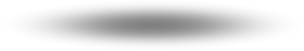 지속 관리 영역
유지/강화 영역
지속 관리 영역
유지/강화 영역
점진 개선 영역
중점 개선 영역
고
중요도   만족도 
중요도   만족도 
중요도는 낮으나  만족도는 높은 영역. 현 상태를 유지하는 비용이 높을 경우, 자원의 배분을 우선개선 영역으로 돌리는 것이 바람직함
중요도도 높고  만족도도 높은 영역. 현 상태를 유지하지 못 할 경우, 불만도가 크게 높아짐. 개선 시 유인효과는 별로 없음
만
족
도
중요도   만족도 
중요도   만족도 
중요도도 낮고, 만족도도 낮은 영역. 만족도/중요성 인식 모두를 높여야 하기 때문에 개선에 많은 비용이 듦. 차별적 요인으로 활용이 가능하다면 개선 필요
중요도는 높으나 만족도는 낮은 영역.중요하다고 생각하고 있지만,  실제 만족도는 떨어지는 영역으로 개선 시 유인효과가 가장 높음
저
점진 개선 영역
중점 개선 영역
만족도와 중요도를 이용해 평가 영향요인 별 우선 개선점 제시
취약한 품질 차원의 진단
저
고
중요도
* 차원별 중요도는 차원 만족도와 종합만족도간의 상관분석을 이용해 산출함
1. 전체 Action Matrix 분석
1) Action Matrix
전체 Action Matrix 분석 결과, 중요도 대비 만족도가 낮은 중점 개선 영역은 대학 전체 전반적 만족도와 대학의 명성임.
한편, 중요도는 낮으나 만족도가 높아 지속적인 관리가 필요한 영역은 대학 환경 및 교육환경, 대학 교육의 활용성으로 나타남.
지속 관리 영역
유지/강화 영역
지속 관리 영역
유지/강화 영역
점진 개선 영역
중점 개선 영역
고
대학 환경 및 교육환경
대학 교육의 활용성
만
족
도
61.2
대학 전체 전반적 만족도
대학의 명성
저
점진 개선 영역
중점 개선 영역
25.0
저
고
중요도
* 차원별 중요도는 차원 만족도와 종합만족도간의 상관분석을 이용해 산출함
2. 차원별 Action Matrix 분석
1) 대학 환경 및 교육 환경
중점 개선 : 취업 관련 프로그램 실제 취업에 도움
점진 개선 : 학과별 특성을 고려한 현장실습 및 산업체 인턴십, 해외 어학연수 프로그램 다양, 외국어 교육 실제 어학능력 향상에 도움
지속 관리 영역
유지/강화 영역
지속 관리 영역
유지/강화 영역
점진 개선 영역
중점 개선 영역
고
교수님 강의 열의
교수님 취업 및 진로상담 잘해줌
장학금 금액 적정
다양한 장학금 프로그램
취업 지원 다양한 프로그램 개설
시설공간 만족
학과 교육과정 구성 체계적
행정서비스 만족
사회수요 반영한 학과 개설과목
실험 장비/기자재 만족
만
족
도
65.5
학과별 특성을 고려한 현장실습 및 산업체 인턴십
외국어 교육 실제 어학능력 향상에 도움
해외 어학연수 프로그램 다양
취업 관련 프로그램 실제 취업에 도움
저
점진 개선 영역
중점 개선 영역
7.1
저
고
중요도
* 항목별 중요도는 항목별 만족도와 차원 만족도간의 상관분석을 이용해 산출함
2. 차원별 Action Matrix 분석
2) 대학교육의 활용성 - 기여도
중점 개선 : 자원관리능력, 의사소통능력, 수리능력, 문제해결능력/커뮤니케이션 능력
점진 개선 : 기술능력, 전공분야 전문 지식, 외국어 능력
지속 관리 영역
유지/강화 영역
유지/강화 영역
점진 개선 영역
지속 관리 영역
중점 개선 영역
고
대인관계능력
정보능력
책임감
인성
직업윤리
창의성
조직이해능력
자기개발능력
만
족
도
60.9
기술능력
전공분야 전문 지식
외국어 능력
자원관리능력
수리능력
의사소통능력
문제해결능력/커뮤니케이션 능력
저
점진 개선 영역
중점 개선 영역
6.7
저
고
중요도
* 항목별 중요도는 항목별 만족도와 차원 만족도간의 상관분석을 이용해 산출함
2. 차원별 Action Matrix 분석
3) 대학의 명성
중점 개선 : 명성 및 평판이 졸업 이후 목표달성에 도움
지속 관리 영역
유지/강화 영역
유지/강화 영역
점진 개선 영역
지속 관리 영역
중점 개선 영역
고
학위는 취업 등 진로목표 달성 도움
회사의 상급자 및 고용주국제대학교 출신 긍정적 인식
만
족
도
56.8
명성 및 평판이 졸업 이후 목표달성에도움
저
점진 개선 영역
중점 개선 영역
33.3
저
고
중요도
* 항목별 중요도는 항목별 만족도와 차원 만족도간의 상관분석을 이용해 산출함
직무만족도 및 취업경로
Part D
1. 현재 직무 만족도			34
2. 현재 직무 기대 대비 만족도		37
3. 직무 추천 의향			40
4. 직무와 학교 전공 간 관계		43
5. 취업 관련 정보 수집 채널		44
6. 취업 성공 경로			46
7. 구직 시, 어려웠던 점			48
8. 전문대학 졸업에 따른 직장생활/구직 한계점	50
9. 전공 지식의 업무수행 도움		52
10. 직장 선택 시 고려요인		53
1. 현재 직무 만족도
1) 전체, 계열별
현재 직무만족도는 73.2점으로, 전년 대비 -0.1점 하락함.
계열별로 살펴보면, ‘자연계열’이 78.4점으로 가장 높았으며, 이어서 ‘예체능계열’(76.2점) > ‘인문사회계열’(71.6점) > ‘공학계열’(70.2점) 순임.
공학계열을 제외한 전 계열의 만족도는 전년 대비 모두 상승했으며, 특히 ‘자연계열’의 상승폭(+9.4점)이 가장 크게 나타남.
졸업 계열별 현재 직무 만족도
(Base=전체, n=143, 100점 만점)
전년 대비 GAP ▶
전체 대비 GAP ▶
* Base가 작아(n<30) 해석에 유의
** 전년 대비 GAP (2018-2017) / 전체 대비 GAP (세부-전체) / 모름/무응답 표기 제외
※ GAP : 소수점 둘째 자리 반올림으로 인한 0.1의 오차가 있을 수 있음
1. 현재 직무 만족도
2) 응답자 특성별 (1/2)
성별로는 ‘남성’(73.3점), 연령별로는 ‘21세’(76.8점), 입학년도는 ‘2015년도’(79.2점) 만족도가 가장 높게 나타남.
연령별 전년 대비 만족도는 ‘20세 이하’의 상승폭(+15.2점)이 가장 크게 나타났으며, ‘25세 이상’은 하락폭(-19.7점)이 가장 큼.
입학년도별 전년 대비 만족도는 모두 하락한 가운데, 특히 ‘2014년도’의 하락폭(-14.6점)이 가장 크게 나타남.
응답자 특성별 현재 직무 만족도
(Base=전체, n=143, 100점 만점)
전년 대비 GAP ▶
전체 대비 GAP ▶
* Base가 작아(n<30) 해석에 유의
** 전년 대비 GAP (2018-2017) / 전체 대비 GAP (세부-전체)
※ GAP : 소수점 둘째 자리 반올림으로 인한 0.1의 오차가 있을 수 있음
1. 현재 직무 만족도
2) 응답자 특성별 (2/2)
직업별로는 ‘판매/서비스직’이 77.1점으로 가장 높고, 이어서 ‘관리직’(73.3점) > ‘전문직’(73.1점) > ‘사무직’(71.6점) 순임.반면, ‘생산직’의 만족도는 68.5점으로 가장 낮음.
전년 대비 만족도는 ‘공무원/교원’의 상승폭(+8.6점)이 가장 크게 나타났으며, ‘관리직’은 하락폭(-26.7점)이 가장 크게 나타남.
응답자 특성별 현재 직무 만족도
(Base=전체, n=143, 100점 만점)
전년 대비 GAP ▶
전체 대비 GAP ▶
* Base가 작아(n<30) 해석에 유의
** 전년 대비 GAP (2018-2017) / 전체 대비 GAP (세부-전체)
※ GAP : 소수점 둘째 자리 반올림으로 인한 0.1의 오차가 있을 수 있음
2. 현재 직무 기대 대비 만족도
1) 전체, 계열별
현재 직무 기대 대비 만족도는 70.2점으로, 전년 대비 -1.3점 하락함.
계열별로 살펴보면, ‘예체능계열’이 75.0점으로 가장 높고, 이어서 ‘자연계열’(73.5점) > ‘인문사회계열’(68.0점) > ‘공학계열’(67.7점) 순임.
전년 대비 만족도는 ‘예체능계열’의 상승폭(+9.7점)이 가장 크게 나타난 반면, ‘공학계열’은 하락폭(-13.1점)이 가장 크게 나타남.
졸업 계열별 현재 직무 기대 대비 만족도
(Base=전체, n=143, 100점 만점)
전년 대비 GAP ▶
전체 대비 GAP ▶
* Base가 작아(n<30) 해석에 유의
** 전년 대비 GAP (2018-2017) / 전체 대비 GAP (세부-전체) / 모름/무응답 표기 제외
※ GAP : 소수점 둘째 자리 반올림으로 인한 0.1의 오차가 있을 수 있음
2. 현재 직무 기대 대비 만족도
2) 응답자 특성별 (1/2)
성별로는 남성(70.7점), 연령별로는 21세(76.8점), 입학년도는 2015년도(75.0점) 만족도가 가장 높게 나타남.
연령별 전년 대비 만족도는 ‘21세’가 상승폭(+9.1점)이 가장 크게 나타났으며, ‘25세 이상’은 하락폭(-19.4점)이 가장 큼.
입학년도별 전년 대비 만족도는 ‘2015년도’가 상승폭(+8.8점)이 가장 크게 나타났으며, ‘2012년도’는 하락폭(-19.9점)이 가장 크게 나타남.
응답자 특성별 현재 직무 기대 대비 만족도
(Base=전체, n=143, 100점 만점)
전년 대비 GAP ▶
전체 대비 GAP ▶
* Base가 작아(n<30) 해석에 유의
** 전년 대비 GAP (2018-2017) / 전체 대비 GAP (세부-전체)
※ GAP : 소수점 둘째 자리 반올림으로 인한 0.1의 오차가 있을 수 있음
2. 현재 직무 기대 대비 만족도
2) 응답자 특성별 (2/2)
직업별로는 ‘판매/서비스직’이 75.8점으로 가장 높았으며, 이어서 ‘사무직’(70.1점) > ‘공무원/교원’(69.7점) > ‘영업직’(68.8점) 순임.반면, ‘전문직’은 65.3점으로 가장 만족도가 낮음.
전년 대비 만족도는 ‘공무원/교원’의 상승폭(+14.1점)이 가장 크게 나타났으며, ‘관리직’은 하락폭(-33.3점)이 가장 큼.
응답자 특성별 현재 직무 기대 대비 만족도
(Base=전체, n=143, 100점 만점)
전년 대비 GAP ▶
전체 대비 GAP ▶
* Base가 작아(n<30) 해석에 유의
** 전년 대비 GAP (2018-2017) / 전체 대비 GAP (세부-전체)
※ GAP : 소수점 둘째 자리 반올림으로 인한 0.1의 오차가 있을 수 있음
3. 직무 추천 의향
1) 전체, 계열별
직무 추천 의향은 59.9점으로, 전년 대비 -4.1점 하락함.
계열별로 살펴보면, ‘예체능계열’이 66.1점으로 가장 높고, 이어서 ‘자연계열‘(65.7점) > ‘인문사회계열’(57.8점) > ‘공학계열’(57.6점) 순임.
예체능계열을 제외한 전 계열의 전년 대비 만족도가 하락한 가운데, 특히 ‘공학계열’의 하락폭(-16.1점)이 가장 크게 나타남.
졸업 계열별 직무 추천 의향
(Base=전체, n=143, 100점 만점)
전년 대비 GAP ▶
전체 대비 GAP ▶
* Base가 작아(n<30) 해석에 유의
** 전년 대비 GAP (2018-2017) / 전체 대비 GAP (세부-전체) / 모름/무응답 표기 제외
※ GAP : 소수점 둘째 자리 반올림으로 인한 0.1의 오차가 있을 수 있음
3. 직무 추천 의향
2) 응답자 특성별 (1/2)
성별로는 여성(62.9점), 연령별로는 20세 이하(66.7점), 입학년도는 2016년도(64.6점) 추천 의향이 가장 높게 나타남.
연령별 전년 대비 추천 의향은 ’20세 이하’의 상승폭(+12.5점)이 가장 크게 나타난 반면, ’25세 이상’은 하락폭(-21.2점)이 가장 큼.
입학년도별 전년 대비 추천 의향은 ‘2014년도’의 상승폭(+7.3점)이 가장 크게 나타난 반면,  ‘2012년’은 하락폭(-24.6점)이 가장 큼.
응답자 특성별 직무 추천 의향
(Base=전체, n=143, 100점 만점)
전년 대비 GAP ▶
전체 대비 GAP ▶
* Base가 작아(n<30) 해석에 유의
** 전년 대비 GAP (2018-2017) / 전체 대비 GAP (세부-전체)
※ GAP : 소수점 둘째 자리 반올림으로 인한 0.1의 오차가 있을 수 있음
3. 직무 추천 의향
2) 응답자 특성별 (2/2)
직업별로는 ‘공무원/교원’이 66.7점으로 가장 높고, 이어서 ‘생산직’(63.0점) > ‘사무직’(62.3점) > ‘전문직’(60.7점) 순임.
공무원/교원을 제외한 전 직업의 추천 의향이 하락한 가운데, 특히 ‘관리직’의 하락폭(-40.0점)이 가장 크게 나타남.
응답자 특성별 직무 추천 의향
(Base=전체, n=143, 100점 만점)
전년 대비 GAP ▶
전체 대비 GAP ▶
* Base가 작아(n<30) 해석에 유의
** 전년 대비 GAP (2018-2017) / 전체 대비 GAP (세부-전체)
※ GAP : 소수점 둘째 자리 반올림으로 인한 0.1의 오차가 있을 수 있음
4. 직무와 학교 전공 간 관계
1) 전체, 계열 및 응답자 특성별
직무와 전공 관계에 대한 긍정적 인식은 46.9%로, 전년 대비 긍정적 인식이 감소하였음.
직무와 전공 관계는 100점 만점 기준 54.3점이며, 응답자 특성별로 살펴보면 계열은 ‘예체능계열’(63.1점), 성별은 ‘여성’(66.7점), 연령은 ‘21세’(67.4점), 입학년도는 ‘2017년도’(66.7점), 직업은 ‘공무원/교원’(74.2점)의 관계가 가장 높게 나타남.
직무와 학교 전공 간 관계
(Base=전체, n=143, %)
75.0
56.8
46.9
매우 높음
높음
높은 편임
보통
낮은 편임
낮음
매우 낮음
25.0
43.2
30.8
* Base가 작아(n<30) 해석에 유의
** 소수점 둘째 자리 반올림으로 인한 0.1의 오차가 있을 수 있음
5. 취업 관련 정보 수집 채널
1) 전체
취업 관련 정보 수집 채널은 인터넷(포털, 카페 등)이 68.5%로 가장 높고, 이어서 ‘공개채용’(34.3%) > ‘교수’(25.9%) > ‘가족, 친인척’(25.2%) 순으로 나타남.
취업관련 정보 수집 채널
(Base=전체, 1+2순위, n=143, %)
5. 취업 관련 정보 수집 채널
2) 계열 및 응답자 특성별
(Base=전체, n=143, %)
* Base가 작아(n<30) 해석에 유의
** 모름/무응답 표기 제외
6. 취업 성공 경로
1) 전체
취업 성공 경로는 ‘인터넷(포털, 카페 등)’이 30.8%로 가장 높고, 이어서 ‘교수’(17.5%) > ‘공개채용(회사 홈페이지)’ 및 ‘가족, 친인척’(각 16.1%) 순으로 나타남.
취업 성공 경로
(Base=전체, n=143, %)
6. 취업 성공 경로
2) 계열 및 응답자 특성별
(Base=전체, n=143, %)
* Base가 작아(n<30) 해석에 유의
** 모름/무응답 표기 제외
7. 구직 시, 어려웠던 점
1) 전체
구직 시, 어려웠던 점은 ‘직장 체험 등 경험이 부족해서’가 28.0%로 가장 높고, 이어서 ‘취업정보가 부족하거나 잘 몰라서’(19.6%) > ‘본인의 적성을 파악하지 못해서’(16.1%) > ‘실무교육이 부족해서’(14.0%) 순으로 나타남.
구직 시, 어려웠던 점
(Base=전체, n=143, %)
* 모름/무응답 표기 제외
7. 구직 시, 어려웠던 점
2) 계열 및 응답자 특성별
(Base=전체, n=143, %)
* Base가 작아(n<30) 해석에 유의
** 모름/무응답 표기 제외
8. 전문대학 졸업에 따른 직장생활/구직 한계점
1) 전체
전문대학 졸업에 따른 직장생활/구직 한계점 대해서는 47.6%가 ‘한계를 느끼지 못한다’고 응답함.
반면, 한계를 느낀다는 응답내용으로는 ‘세분화된 전문지식과 과학기술이 부족하다’가 14.0%로 가장 높고, 이어서 ‘4년제 대학 졸업자에 비해 승진에 한계가 있다’(13.3%) > ‘사회적 인식 때문에 전문능력을 인정받지 못한다’(12.6%) 순으로 나타남.
전문대학 졸업에 따른 직장생활/구직 한계점
(Base=전체, n=143, %)
* 모름/무응답 표기 제외
8. 전문대학 졸업에 따른 직장생활/구직 한계점
2) 계열 및 응답자 특성별
(Base=전체, n=143, %)
* Base가 작아(n<30) 해석에 유의
** 모름/무응답 표기 제외
9. 전공 지식의 업무수행 도움
1) 전체, 계열 및 응답자 특성별
전공 지식의 업무수행 도움에 대한 긍정적 인식은 53.8%로 과반수 이상으로 나타남.
전공 지식의 업무수행 도움은 100점 만점 기준 59.2점이며, 응답자 특성별로 살펴보면 계열은 ‘예체능계열’과 ‘자연계열’(각 66.7점), 성별은 ‘여성’(69.2점), 연령은 ‘21세’(72.5점), 입학년도는 ‘2015년도’(70.8점), 직업은 ‘공무원/교원’(72.7점)의 도움 인식이 가장 높게 나타남.
전공 지식의 업무수행 도움
(Base=전체, n=143, %)
53.8
매우 그렇다
그렇다
그런 편
보통
그렇지 않은 편
그렇지 않다
전혀 그렇지 않다
19.6
* Base가 작아(n<30) 해석에 유의
** 소수점 둘째 자리 반올림으로 인한 
    0.1의 오차가 있을 수 있음
10. 직장 선택 시 고려요인
1) 전체
직장 선택 시 고려요인으로는 ‘수입’이 64.3%로 가장 높고, 이어서 ‘안정성’(45.5%) > ‘장래성’(41.3%) > ‘적성/취미’(32.9%) 순으로 나타남.
직장 선택 시 고려요인
(Base=전체, 1+2+3순위, n=143, %)
10. 직장 선택 시 고려요인
2) 계열 및 응답자 특성별
(Base=전체, n=143, %)
* Base가 작아(n<30) 해석에 유의
** 모름/무응답 표기 제외
결론 요약 및 제언
Part E
결과 요약 및 제언
1) 주요 만족도 현황
졸업생 종합만족도는 61.2점으로 전년 대비 소폭 상승하였음한편, 전반적 만족도는 60.3점으로 과거 전반적 만족도(61.3점) 대비 현재 전반적 만족도(60.3점)가 낮은 수준
작년에 이어 대학환경 및 교육환경, 대학교육의 활용성에 대한 만족도는 높은 편이나, 대학의 명성은 만족도가 가장 미흡
추천의향은 59.3점으로 전년 대비 상승하였으나 여전히 종합만족도 대비 낮은 수준
종합
만족도
2018년 국제대학교 졸업생 종합만족도 : 61.2점 (전년 대비 +1.8점 상승)
계열별로는 자연계열의 만족도가 68.8점으로 가장 높았으며, 예체능계열은 상승폭(+8.7점)이 가장 크게 나타남  계열별 종합만족도 : 자연계열(68.8점) > 예체능계열(66.6점) > 인문사회계열(61.9점) > 공학계열(54.4점)


차원별로는 대학 환경 및 교육환경 차원 만족도(64.8점) > 대학교육의 활용성 차원 만족도(63.5점) > 대학의 명성 차원 만족도(56.1점) 순임
      전 차원의 만족도가 전년 대비 대부분 상승하였으며, 특히 대학 전체 전반적 만족도가 가장 큰 폭(+5.1점)으로 상승

대학환경 및 교육환경 : 교수님 강의 열의(74.0점) > 교수님 취업 및 진로상담 잘해줌(72.9점)> 학과 교육과정 구성 체계적(68.7점)                                       
대학교육의 활용성 : 만족도 – 인성(70.1점) > 직업윤리, 책임감(각 68.6점) > 대인관계 능력(68.1점)                                   필요도 – 인성(76.2점) > 책임감(73.6점) > 직업윤리(72.8점) > 대인관계능력(72.3점)
대학의 명성 : 회사의 상급자 및 고용주 국제대학교 출신 긍정적 인식(57.1점) > 학위는 취업 등 진로목표 달성 도움(57.0점) >                       명성 및 평판이 졸업 이후 목표달성에 도움(56.3점)
전반적 만족도 : 60.3점 (과거 전반적 만족도 61.3점 > 현재 전반적 만족도 60.3점 > 추천의향 59.3점)  전반적 만족도는 전년 대비 모두 상승하였으며, 특히 추천 의향이 가장 큰 폭(+9.1점)으로 상승
차원별
만족도
결과 요약 및 제언
2) 만족도 제고를 위한 핵심 요소
국제대학교 졸업생의 만족도 제고를 위한 핵심 요소는 대학 전체 전반적 만족도 및 대학의 명성
대학 전반에 대한 추천의향과 명성 및 평판이 졸업 이후 목표 달성에 대한 만족도를 제고할 필요성이 있음
또한 대학 환경 및 교육 환경을 강화하기 위해서는 취업 관련 프로그램이 실제 취업으로 이어질 수 있도록 기업 네트워크 구축을 확대하고, 학생 매칭 및 기업맞춤형 교육과정의 비중을 확대 편성할 필요가 있음
차원별
중점
개선
요인
전체 Action Matrix 분석 결과, 중요도 대비 만족도가 낮은 중점 개선 영역은 대학 전체 전반적 만족도와 대학의 명성

대학환경 및 교육환경 : 취업 관련 프로그램 실제 취업에 도움
대학교육의 활용성 : 자원관리능력, 수리능력, 의사소통능력, 문제해결능력 및 커뮤니케이션 능력
대학의 명성 : 명성 및 평판이 졸업 이후 목표달성에 도움 

대학환경 및 교육환경 : 해외 어학연수 프로그램 다양 54.6점 < 외국어 교육 실제 어학능력 향상에 도움(55.7점) <                                        학과별 특성을 고려한 현장실습 및 산업체 인턴십(62.4점)
대학교육의 활용성 : 인성(55.7점) < 수리능력(60.7점) < 의사소통능력(62.7점)
대학의 명성 : 명성 및 평판이 졸업 이후 목표달성에 도움(56.3점) < 학위는 취업 등 진로 목표 달성 도움(57.0점) <                       회사의 상급자 및 고용주 국제대학교 출신 긍정적 인식 (57.1점)
차원별
만족도
하위
항목
결과 요약 및 제언
3) 직무 및 취업 관련 현황
현재 직무에 대한 만족도는 73.2점으로 높은 편이나, 직무 추천의향은 59.9점으로 만족도 대비 낮은 수준
현재 직무에 대한 만족도는 자연계열이 가장 높게 나타난 반면, 직무 추천 의향은 예체능계열이 가장 높게 나타남
취업정보 수집과 취업 성공에 있어 인터넷의 영향이 가장 크며,  경험 부족이 여전히 구직활동 시 가장 큰 애로사항으로 나타남따라서 보다 많은 학생들의 참여를 확대하기 위하여 양질의 프로그램을 제공하고, 취업지원 효과가 높은 체험형 프로그램 확충이 요구됨
직무
만족도
현재 직무만족도는 73.2점, 현재 직무 기대 대비 만족도는 70.2점, 직무 추천 의향은 59.9점
      현재 직무만족도 : 자연계열 78.3점 > 예체능계열(76.2점) > 인문사회계열(71.6점) > 공학계열(70.2점)
      현재 직무 기대 대비 만족도 : 예체능계열(75.0점) >자연계열(73.5점) > 인문사회계열(68.0점) > 공학계열(67.7점)
      직무 추천의향 : 예체능계열(66.1점) > 자연계열(65.7점) > 인문사회계열(57.8점) > 공학계열(57.6점)

직무와 전공 관계 54.3점, 전공 지식의 업무수행 도움은 59.2점이며, 특히 예체능계열의 평가가 가장 높음
    직무와 전공 관계에 대한 긍정적 인식은 46.9%, 전공 지식의 업무수행 도움에 대한 긍정적 인식은 53.8%로 과반수 이상 


취업 관련 정보 수집 채널 : 인터넷(포털, 카페 등)(68.5%) > 공개채용(34.3%) >교수(25.9%)
취업 성공 경로 : 인터넷(포털, 카페 등)(30.8%) > 교수(17.5%) > 공개채용(회사 홈페이지), 가족, 친인척(각 16.1%)
직장 선택 시 고려요인 : 수입(64.3%) > 안정성(45.5%) > 장래성(41.3%) > 적성/취미(32.9%)
구직 시, 어려웠던 점 : 직장 체험 등 경험이 부족해서(28.0%) > 취업정보가 부족하거나 잘 몰라서(19.6%) 
전문대학 졸업에 따른 직장생활/구직 한계점 : 세분화된 전문지식과 과학지식이 부족하다(14.0%) > 4년제 대학 졸업자에 비해 승진에 한계가  		     	   있다(13.3%) > 사회적 인식 때문에 전문능력을 인정받지 못 한다(12.6%)
취업
경로
결과 요약 및 제언
3) 제언
1. 취업 및 진로 관련 프로그램 개선
대학환경 및 교육환경에 대한 중점 개선 요인으로 2년 연속 ‘취업 관련 프로그램 실제 취업에 도움‘을 꼽음

- 취업률 제고를 위한 프로그램은 1학년부터 교양과목으로 운영하여야 하되, 진로개발 특성과 요구에 맞추어 프로그램을 개발·운영하여야 함.
  저학년에서는 진로탐색에 대한 프로그램을 중심으로 운영하고, 고학년에서는 현장 중심의 직무를 배울 수 있는 인턴십과 취업 관련 교육으로  프로그램을 강화해야 할 것임.

- 특히 졸업생들이 구직 시 어려웠던 점으로 ‘직장 체험 등 경험이 부족해서‘의 응답률이 가장 높은 것을 미루어 볼 때,  취업률 제고를 위한 진로·취업 프로그램에 대한 기업의 실무 및 직무에 대한 이해를 높이고, 필요한 실무교육을 할 수 있는 현장실습형과  인턴십 프로그램에 대한 개선이 필요한 것으로 보임.
2. 국제대학교 명성 및 평판에 대한 긍정적 이미지 제고
‘명성 및 평판이 졸업 이후 목표 달성에 도움’은 대학의 명성 차원에서 중점 개선 요인으로 나타났으며,차원별 하위 항목에서도 가장 낮은 만족도를 보임

- 긍정적으로 형성된 대학브랜드 이미지를 보유한다면, 향후 국제대학교 출신 졸업생들에 대한 만족도를 제고할 수 있을 것으로 사료됨.  따라서 국제대학교 브랜드에 대한 긍정정인 이미지를 강화할 수 있도록 노력이 필요함.

- 최근 대학의 정보는 정보공시제와 광고를 통해 대학이미지 변화에 큰 영향을 미치게 됨.  국제대학교의 이미지 강점 요소인 ‘지역 연계성’, ‘취업’, ‘전문인력 양성’ 등을 확산할 수 있는 전략적인 홍보방안을 마련하되,  장기적으로는 전문대학에 대한 긍정적인 인식을 이끌어낼 수 있도록 해야 할 것임.
결과 요약 및 제언 [세부 요소별 개선방안]
* 2017년 개선사항으로 도출된 항목임